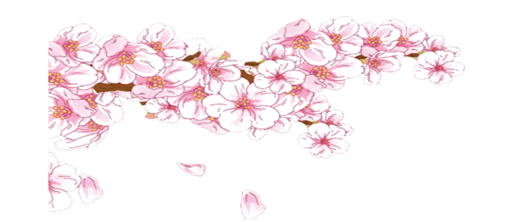 六年级数学·上    新课标[江苏]    第1单元
体积和体积单位
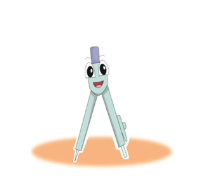 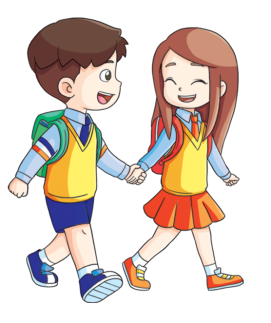 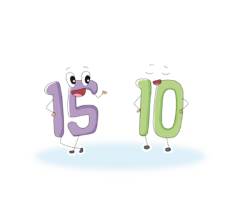 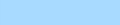 WWW.PPT818.COM
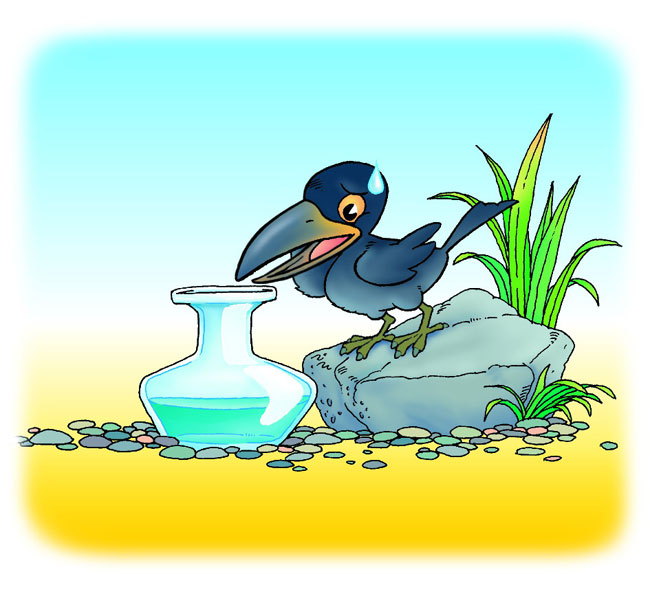 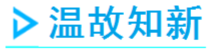 “乌鸦喝水”的故事中,刚开始乌鸦喝不到水,后来往瓶子里投入一些石子,就喝到水了,为什么?
知识点1　体积的意义
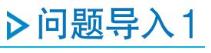 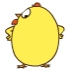 两个同样大的玻璃杯，左边的盛满水，右边的放一个桃。
6
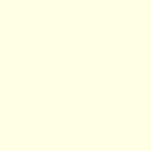 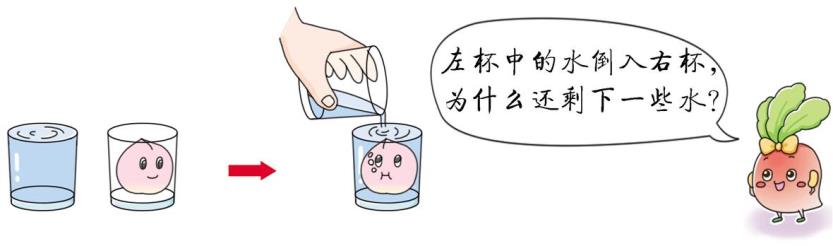 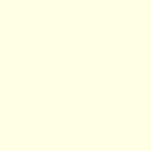 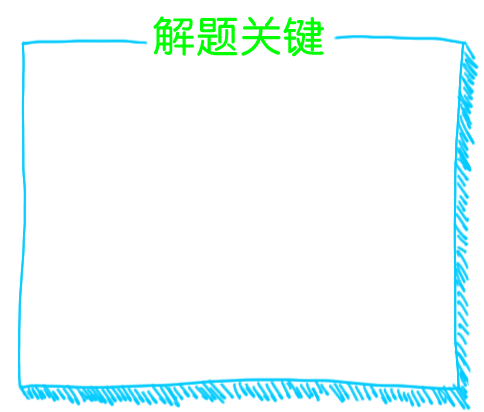 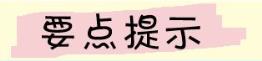 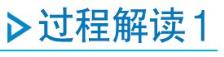 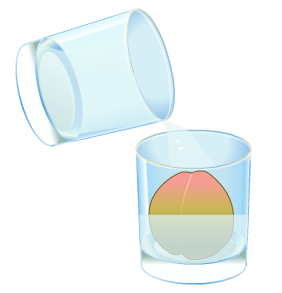 正方体6个面是相同的正方形，所以表面积=每个面的面积×6。
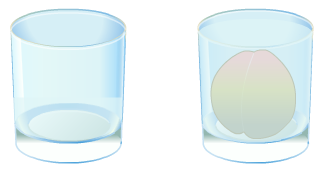 将左杯中的水往装桃的杯中倒,直到倒满,结果,左杯中还剩一些水。
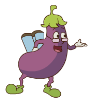 杯中有一部分空间被桃占去了。
分析总结
       两个杯子盛水量相同,右杯被桃子占去一部分空间。因此,左杯中的水倒入右杯后,还剩下一些水。
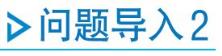 在两个同样大的玻璃杯里分别放一个桃和一个荔枝，再往这两个杯里倒满水。
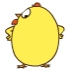 6
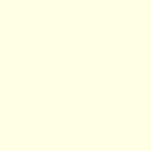 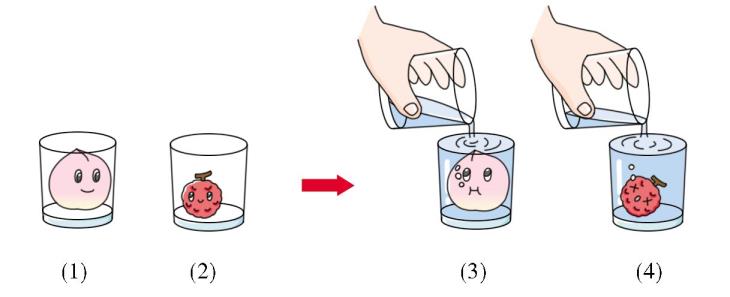 倒进几号杯里的水多一些？为什么？
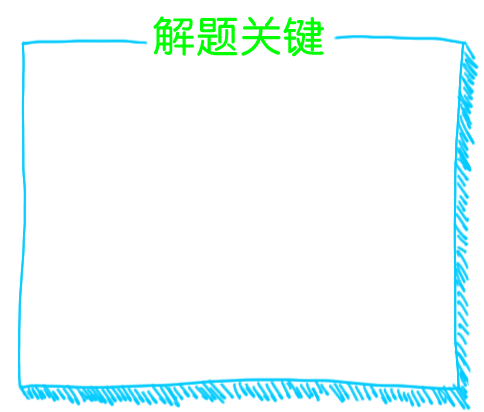 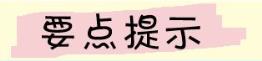 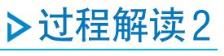 物体不但占有一定的空间,而且大小不同的物体所占空间的大小也不同。
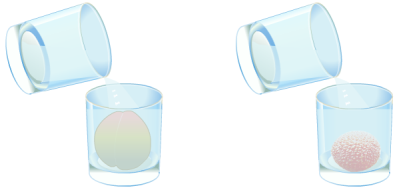 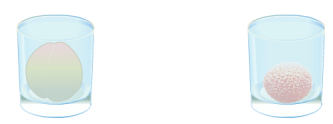 在盛水量相同的两个玻璃杯里分别放入一个桃和一个荔枝,再往两个杯里倒满水,可知倒进(2)号杯里的水多一些。
两个杯子盛水量相同。(1)号杯中桃子所占的空间大,装的水就少;(2)号杯中荔枝所占的空间小,装的水就多。
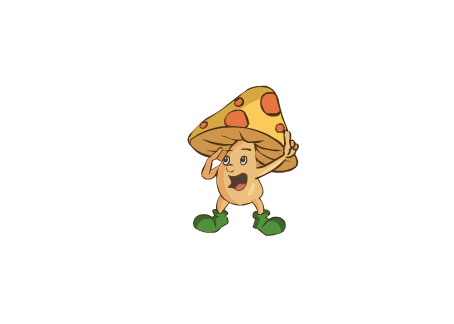 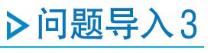 想一想，如果把它们放在同样大的杯中，再倒满水，哪个杯里水占的空间大？
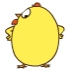 下面三个水果，哪一个占的空间大？
6
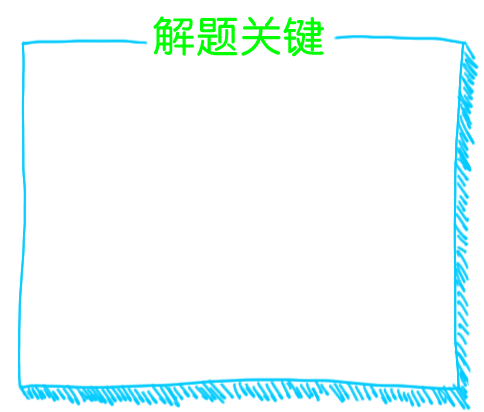 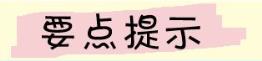 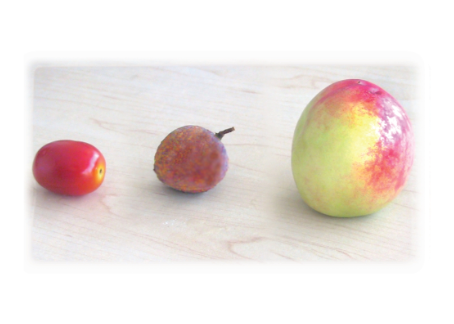 大的物体占据的空间大,小的物体占据的空间小。
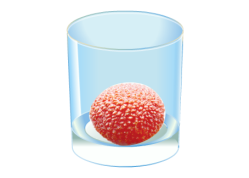 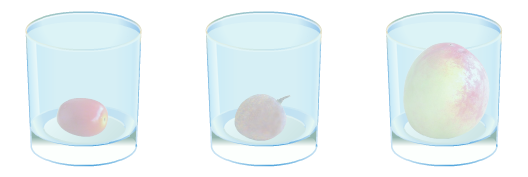 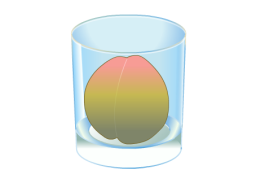 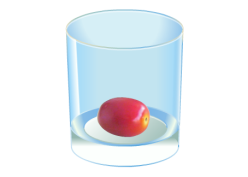 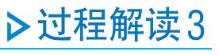 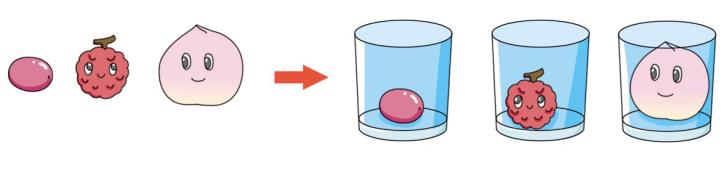 水果占的空间大
盛水的空间小
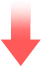 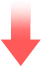 要看三个水果占据的空间的大小
要比较水的多少
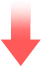 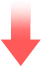 水果占的空间小
盛水的空间大
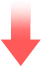 第3个水果占的空间大,放入第1个水果的那个杯里水占的空间大。
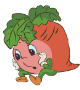 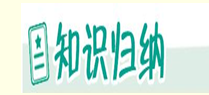 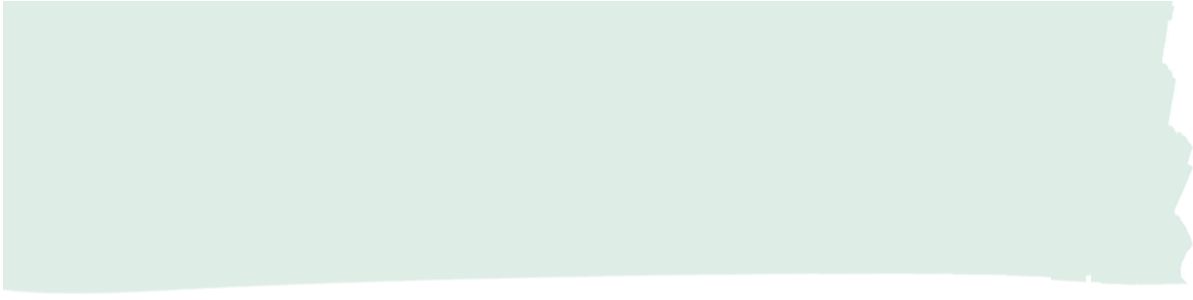 1.物体所占空间的大小叫作物体的体积。
2.任何物体都占有一定的空间。
3.物体大的占据的空间大,体积就大;物体小的占据的空间小,体积就小。
知识点2　容积的意义
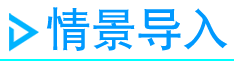 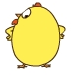 7
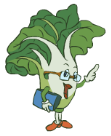 你能看出哪个盒子里书的体积大一些吗？
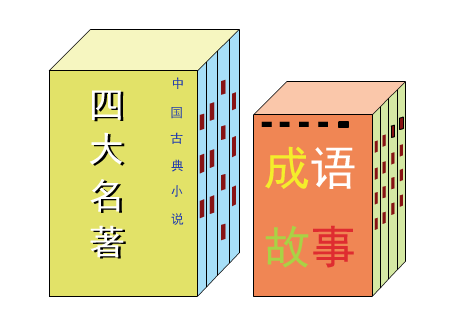 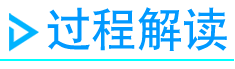 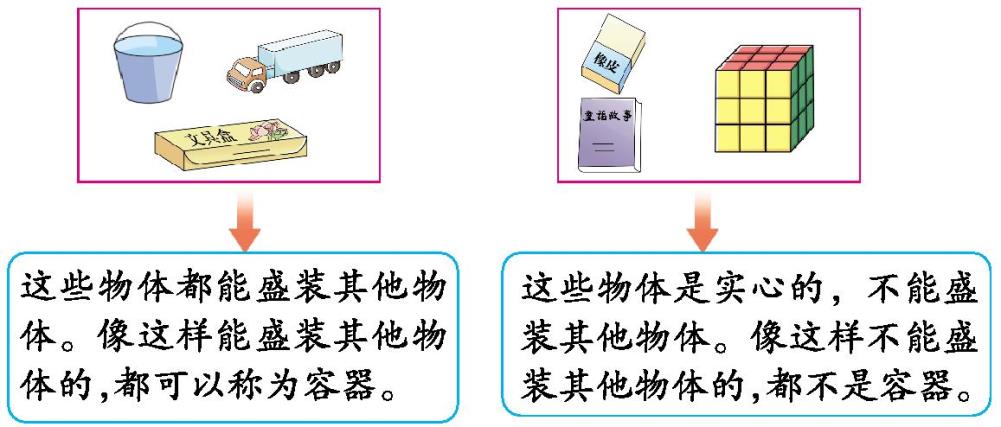 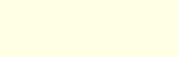 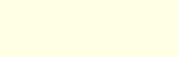 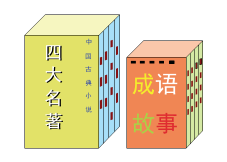 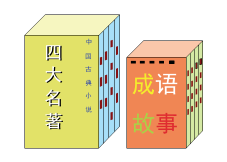 左边盒子比右边盒子占的空间大。
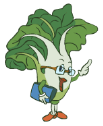 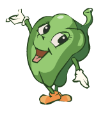 左边盒子里所装书的体积大一些。
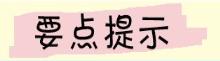 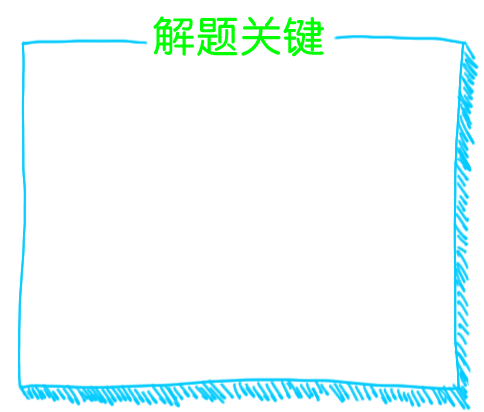 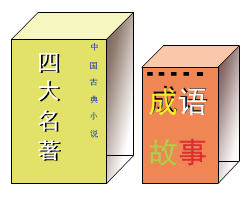 左边盒子里书的体积大一些,也可以说,左边盒子的容积大一些。
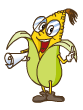 盒子所能容纳书的体积就是盒子的容积。
容器所能容纳物体的体积叫作容器的容积。
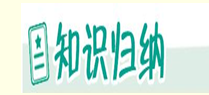 1.体积是指物体所占空间的大小,所有物体都有体积。
2.容积是指容器所能容纳物体的体积,不是所有的物体都有容积。如油桶、文具盒等空心物体,既有体积,又有容积,而木块、铁块等实心物体只有体积,没有容积。
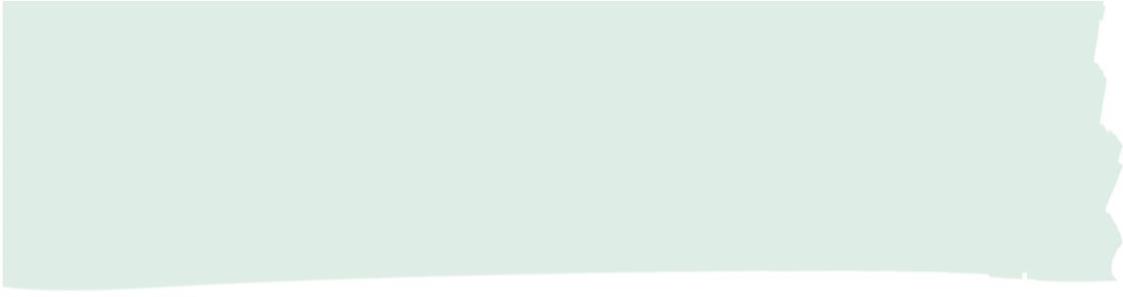 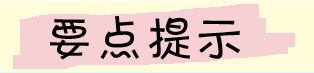 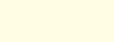 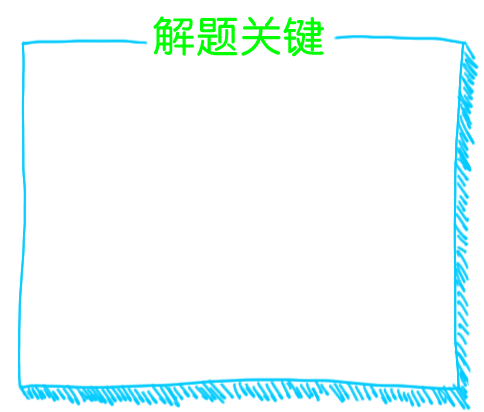 一个容器容积的大小与它所盛物体的多少有关。因为容器都有一定的厚度,所以一个容器的体积一定大于它的容积。
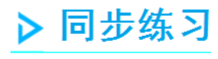 1.盛满一杯牛奶，（     ）的体积就是（     ）的容积。
  ① 杯子        ② 牛奶
②                          ①
2.装满沙子的沙坑，（     ）的体积就是（      ）的容积。
  ① 沙子        ② 沙坑
①                         ②
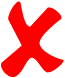 1.冰箱的容积就是冰箱的体积。(          )
2.游泳池注入半池水,水的体积就是游泳池的容积。 （       ）
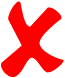 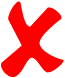 3.两个体积一样大的盒子，它们的容积一样大（       ）
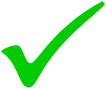 4.汽车上的油箱，油箱里装满汽油，汽油的体积就是油箱的容积（      ）
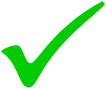 5.容器所能容纳物体的体积就是容器的容积。（  　）
6.形状和体积都一样的一个瓷杯子和一个一次性塑料杯子，容积一定一样大。 （   　）
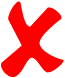 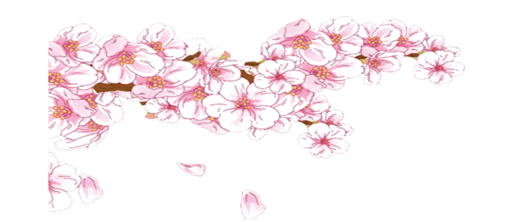 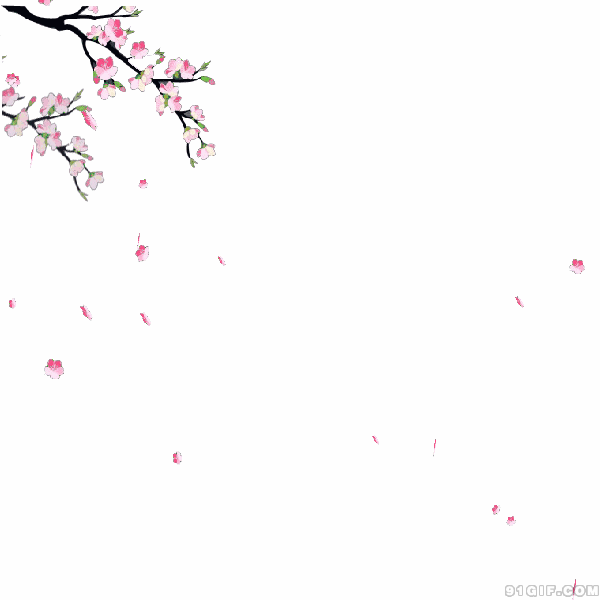 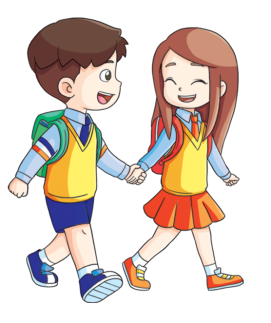 见
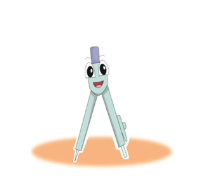 再
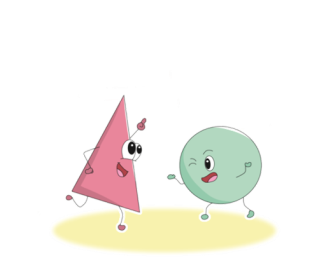 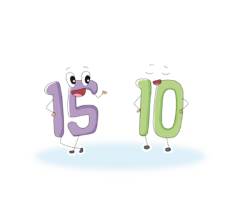 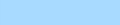